Age-Adjusted Prevalence of Diagnosed Diabetes and Obesity Among Adults, by County, United States (2004, 2009, 2014, 2019)
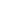 Methods
Data from CDC's Behavioral Risk Factor Surveillance System (BRFSS) and from the US Census Bureau's Population Estimates Program were used for county-level estimates of diagnosed diabetes and obesity.
Prevalence Definitions
Diagnosed diabetes:  response of “yes" to the question, "Has a doctor ever told you that you have diabetes?" Women who indicated that they only had diabetes during pregnancy were excluded.
Obesity:  body mass index of ≥30 derived from self-report of height and weight.
Estimates were restricted to adults aged ≥20 years.
Estimates were based on the power prior log-weights (PLOW) approach*.
Rates were age adjusted to the 2000 US standard population using age groups 20-44, 45-64, and ≥65 years.
* Xie H, Barker LE, Rolka DB. Incorporating design weights and historical data into model based small area estimation. J Data Sci. 2020;18:115-131.
Map of diagnosed diabetes vs obesity by county among US adults, 2004.
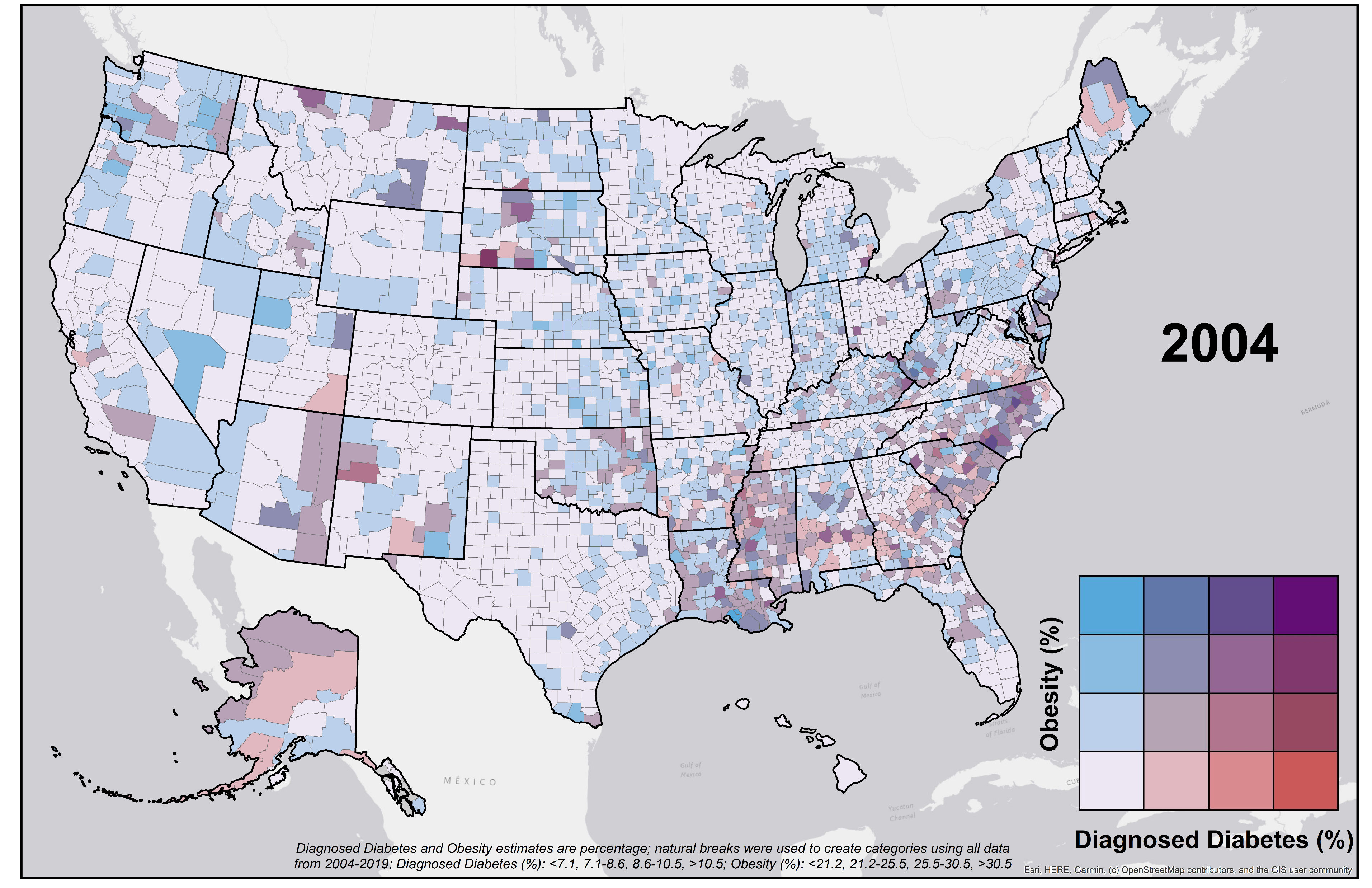 Map of diagnosed diabetes vs obesity by county among US adults, 2009
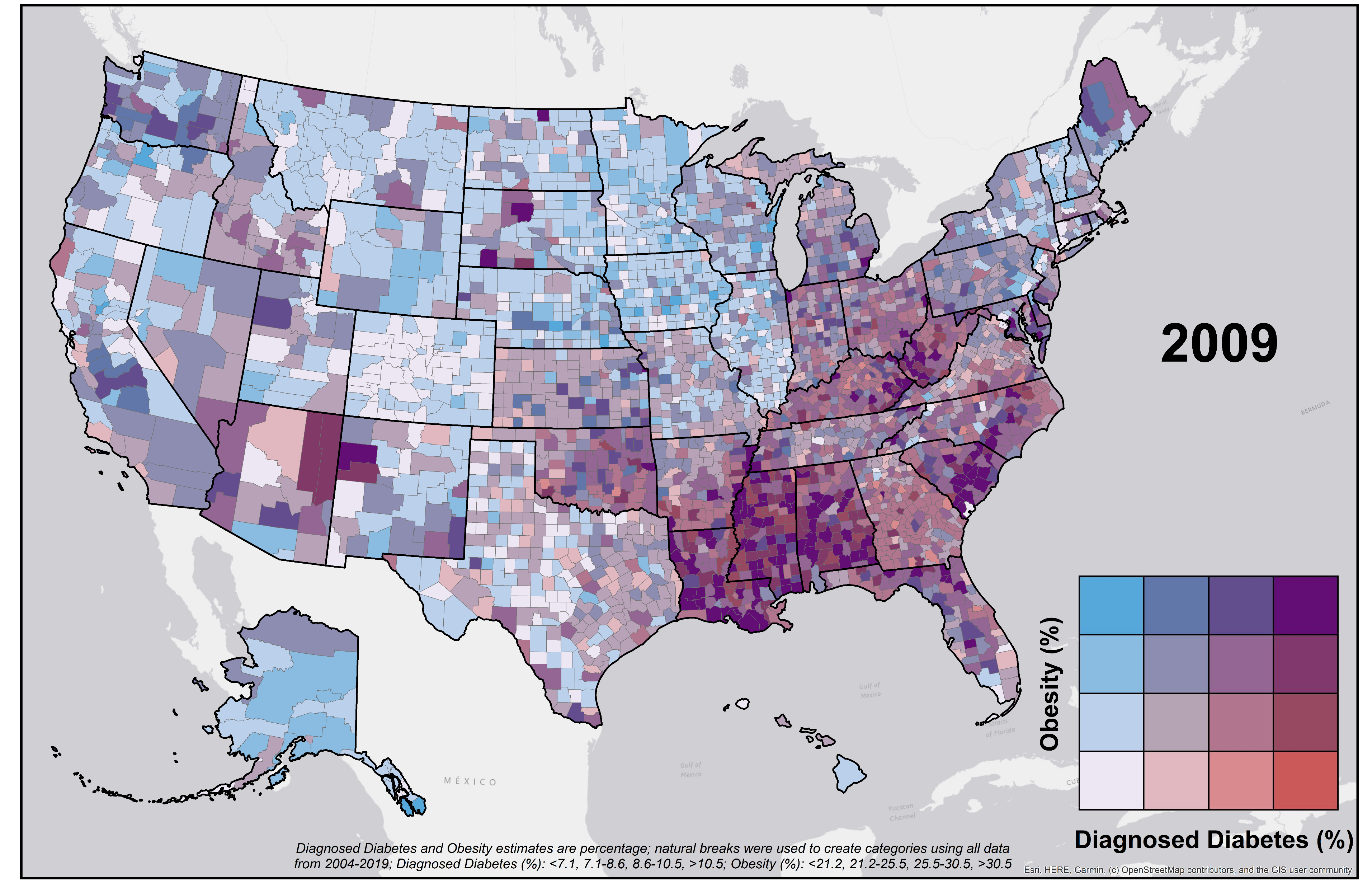 Map of diagnosed diabetes vs obesity by county among US adults, 2014
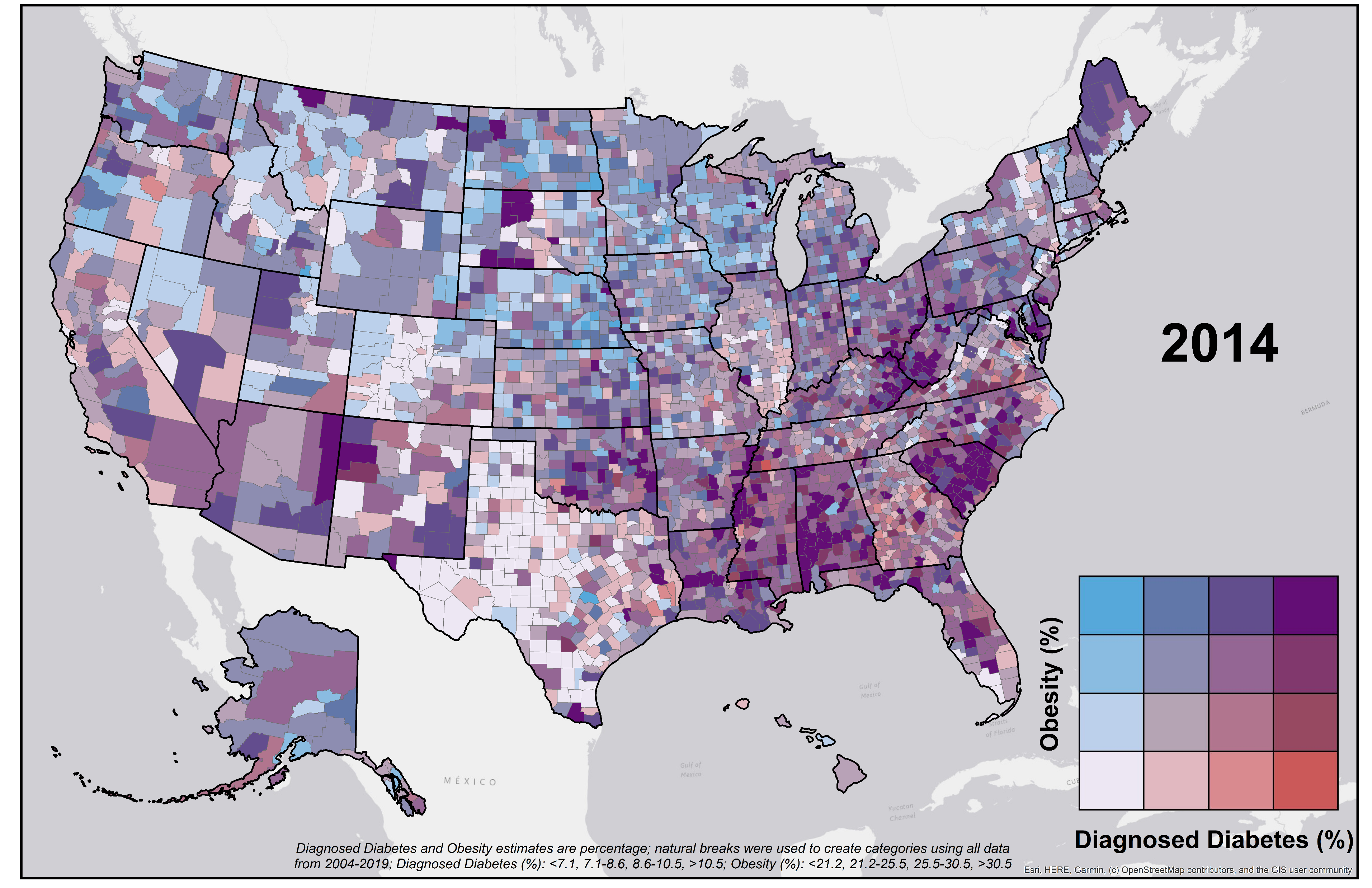 Map of diagnosed diabetes vs obesity by county among US adults, 2019
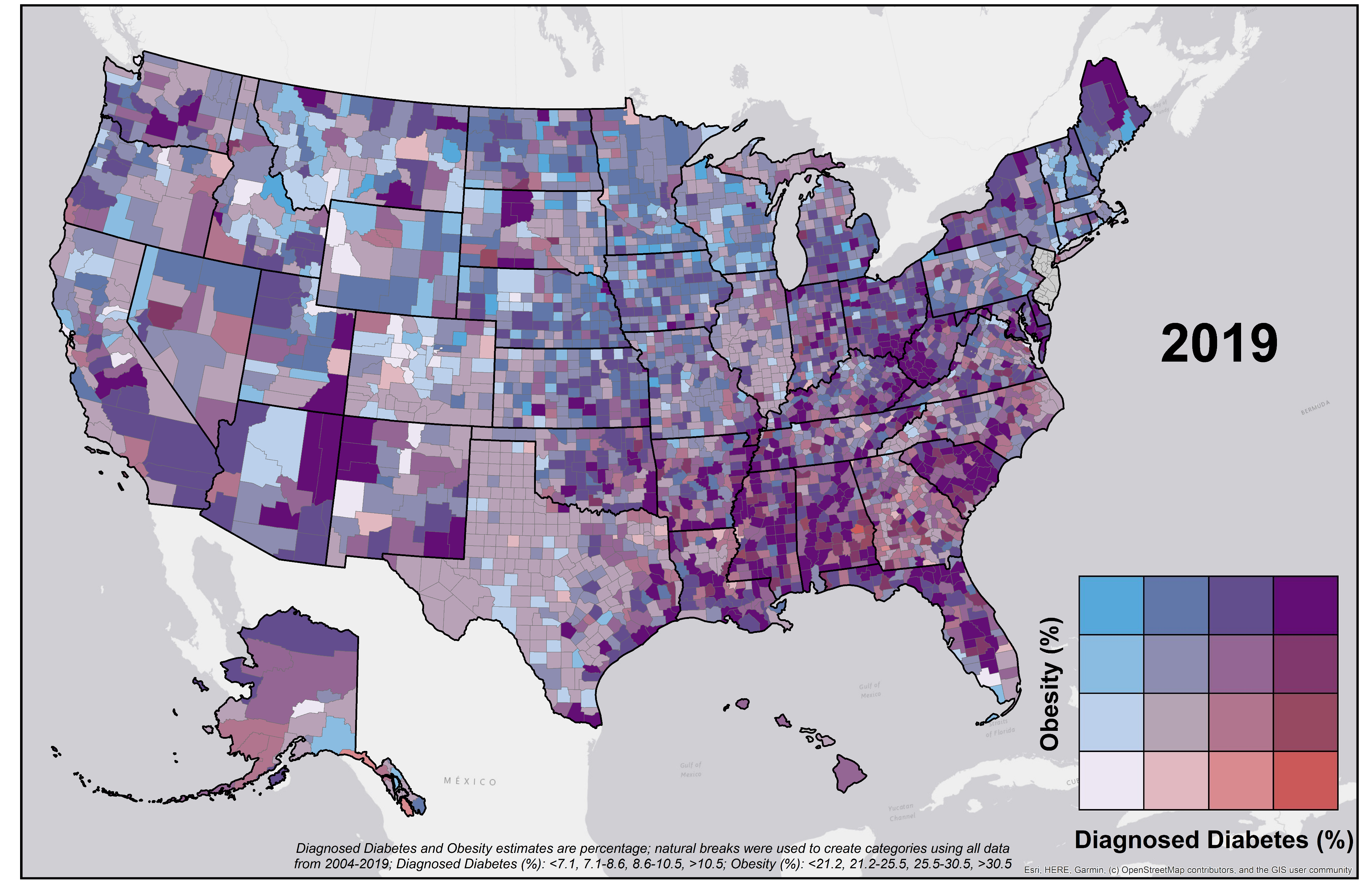